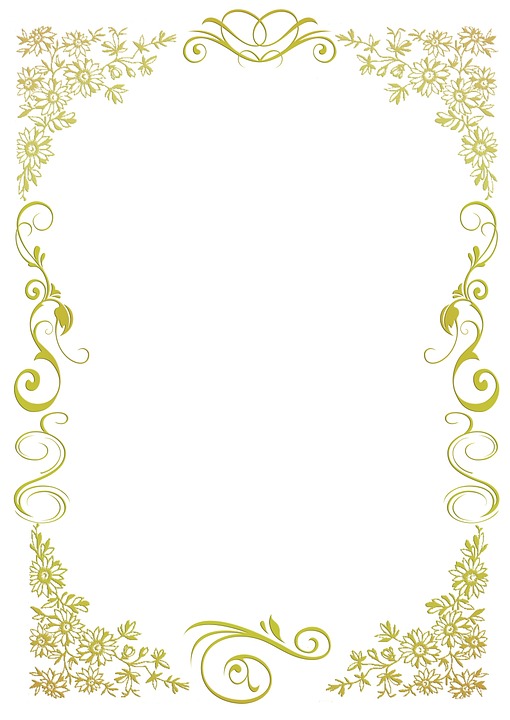 স্বাগতম
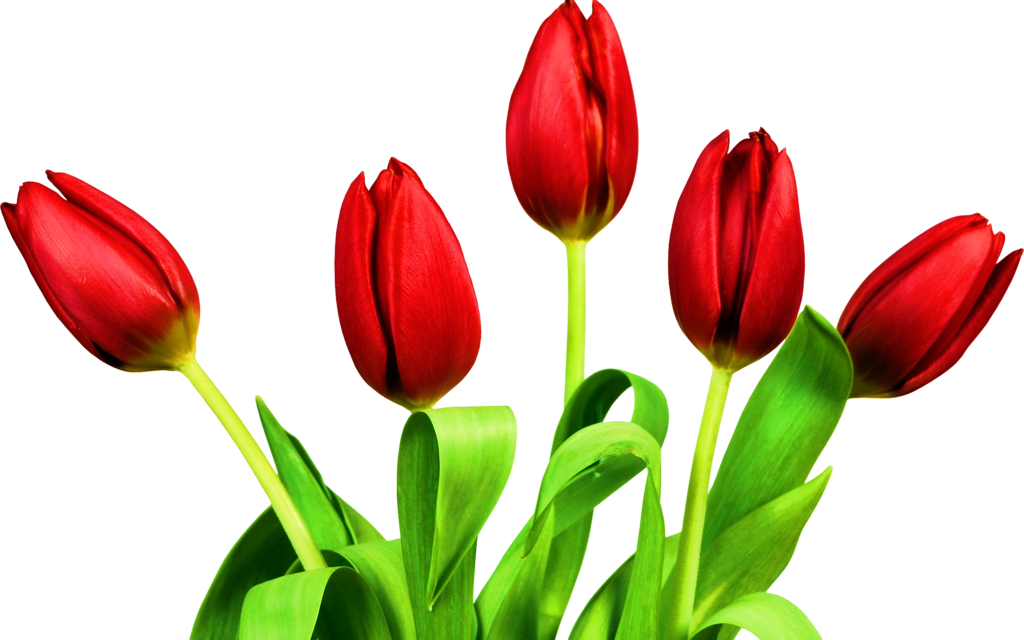 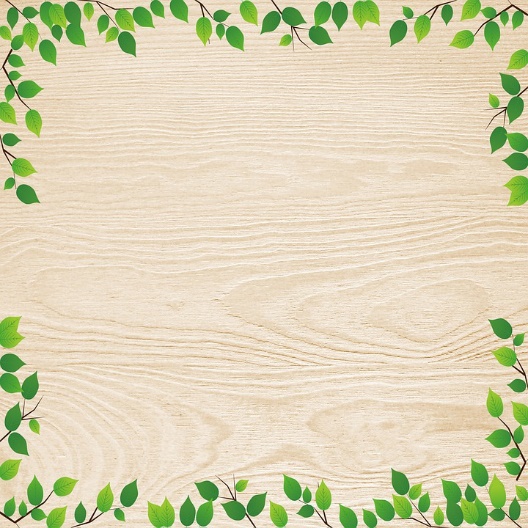 পরিচিতি
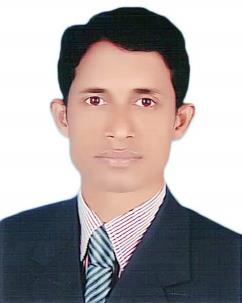 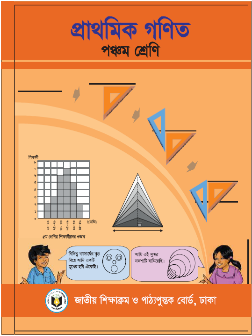 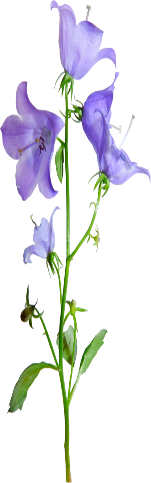 মোহাম্মদ আব্দুল হান্নান 
সহকারি শিক্ষক 
চুনঘর সরকারি প্রাথমিক বিদ্যালয় 
কুলাউড়া, মৌলভীবাজার ।
প্রাথমিক গণিত 
পঞ্চম শ্রেণি, অধ্যায়: ১৪
ক্যালকুলেটর ও কম্পিউটার 
সময়: ৩৫ মিনিট
ছবিতে কি দেখতে পাচ্ছ ?
এটি দিয়ে আমরা কি করি ?
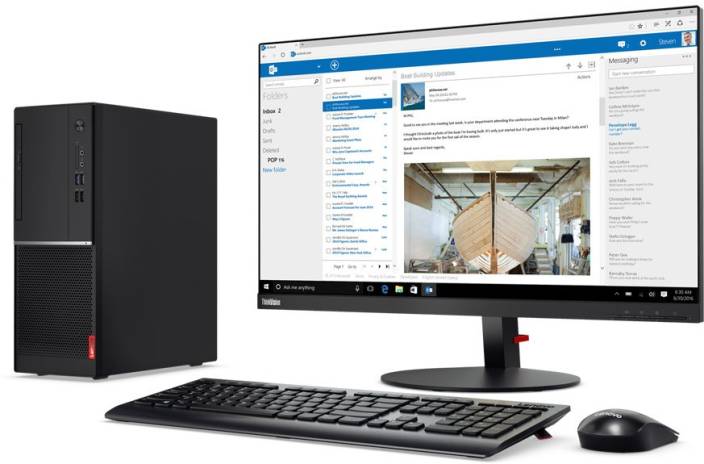 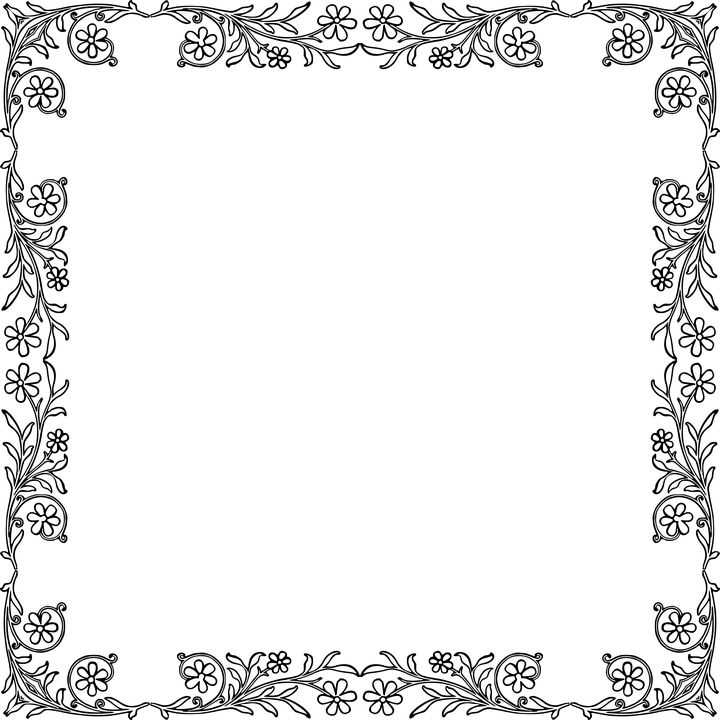 পাঠের শিরোনাম
ক্যালকুলেটর 
                  ও কম্পিউটার
আজকের পাঠঃ ১৪.২- কম্পিউটার
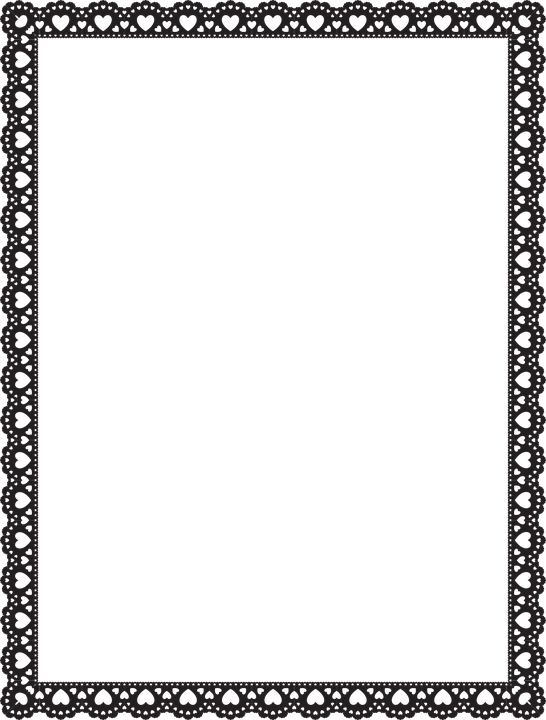 শিখন ফল
৩০.২.১ - কম্পিউটার সম্পর্কে জানবে এবং বিভিন্ন অংশ চিহ্নিত করতে পারবে ।
মাইন্ড ম্যাপিংঃ খালি বৃত্তে কম্পিউটারের অংশগুলোর নাম লিখ
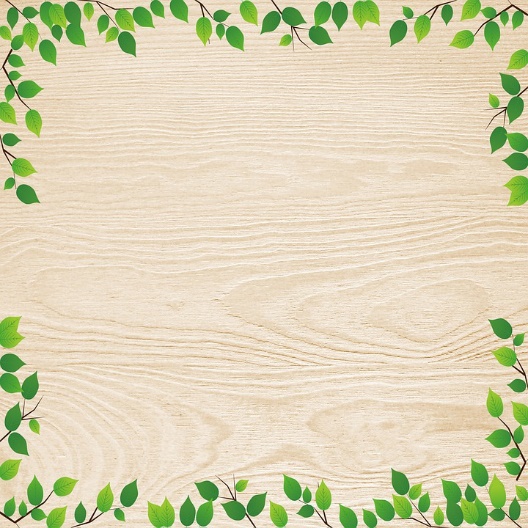 কম্পিউটার পরিচিতি
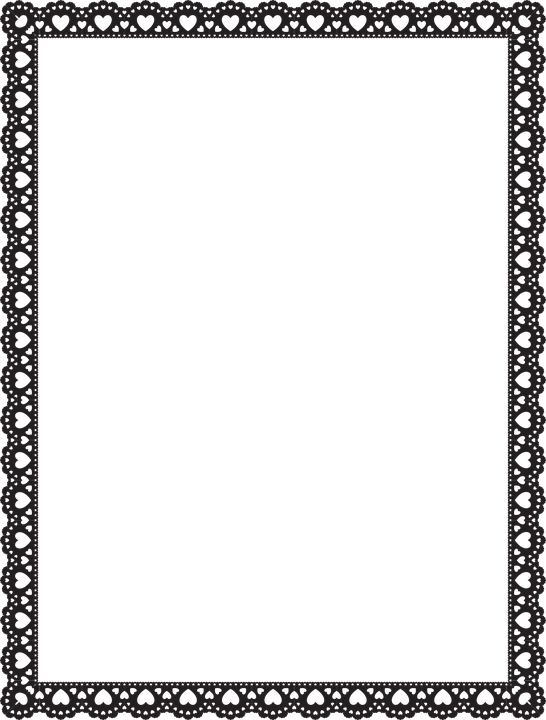 এই কম্পিউটারের নাম কী ?
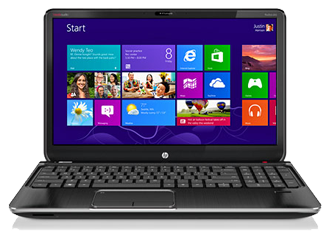 ল্যাপটপ কম্পিউটার
এই কম্পিউটারের নাম কী ?
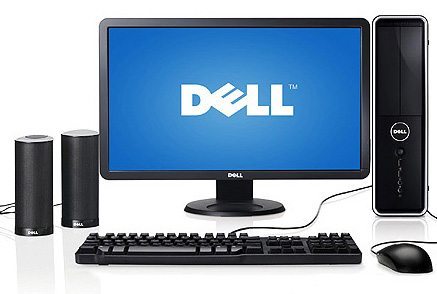 ডেস্কটপ কম্পিউটার
চলো অংশসমূহ আবার দেখি
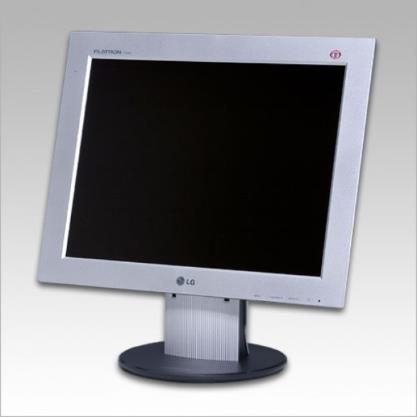 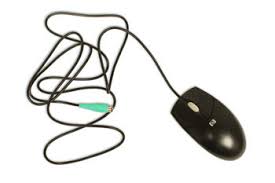 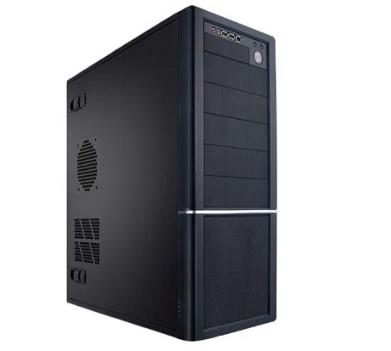 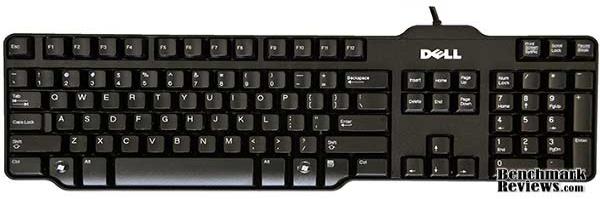 এই অংশের নাম সিপিইউ
এই অংশের নাম মাউস
এই অংশের নাম মনিটর
এই অংশের নাম কীবোর্ড
মাইন্ড ম্যাপিংঃ সমাধান
পাঠ্য বইয়ের ১৫৪ নং পৃষ্ঠা খোল এবং নীরবে পড়
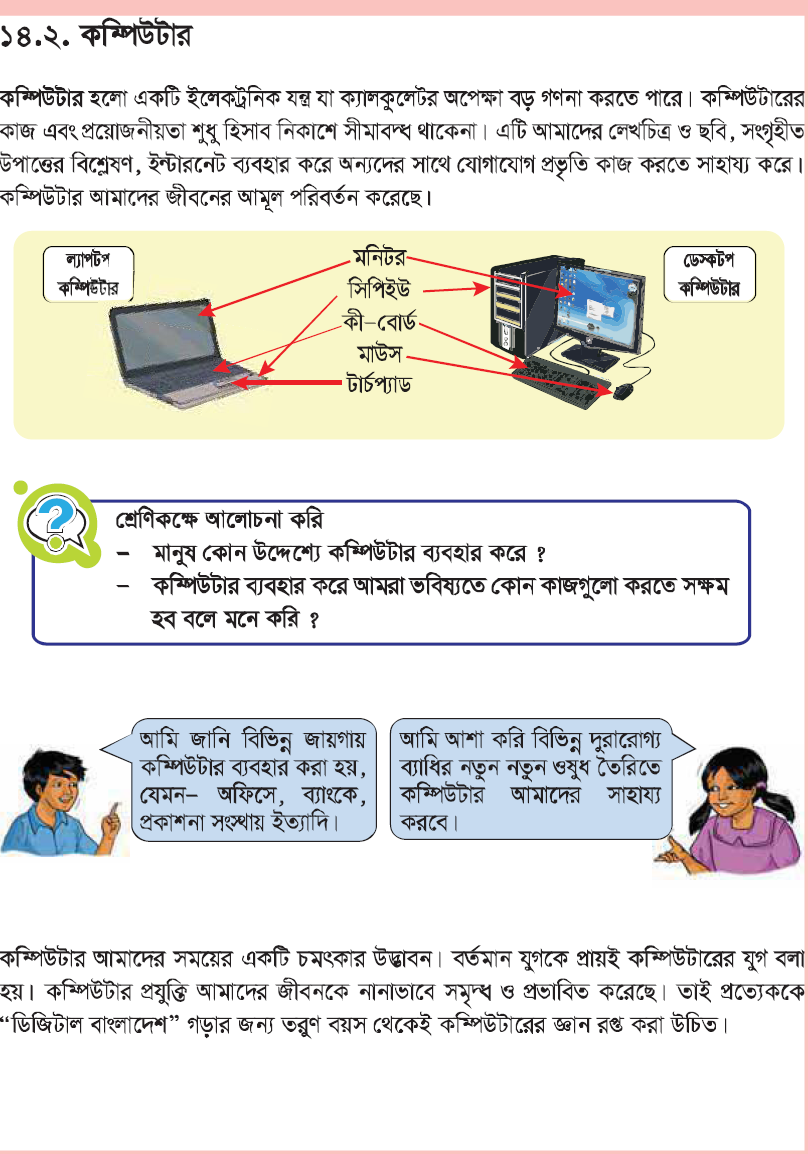 দলীয় কাজ ও মূল্যায়ন
তিনটি দলে ভাগ হয়ে  কম্পিউটারের বিভিন্ন অংশের নাম লিখ
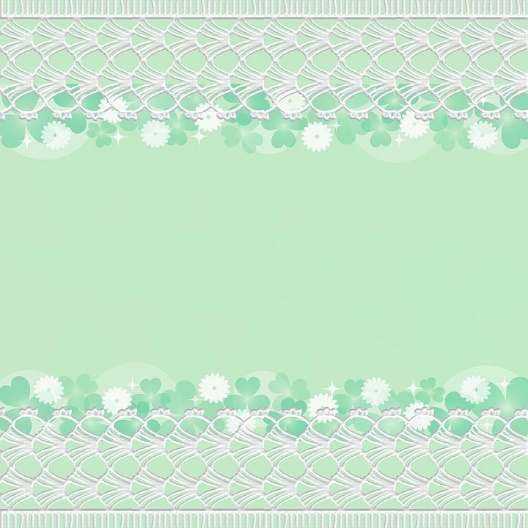 পাঠের সারসংক্ষেপ
পাঠ শিরোনাম
শিখনফল
কম্পিউটার পরিচিতি
মাইন্ড ম্যাপিং
কম্পিউটারের অংশসমূহ
পাঠ্যবইয়ের সাথে সংযোগ
দলীয় কাজ ও মূল্যায়ন
বাড়ির কাজ
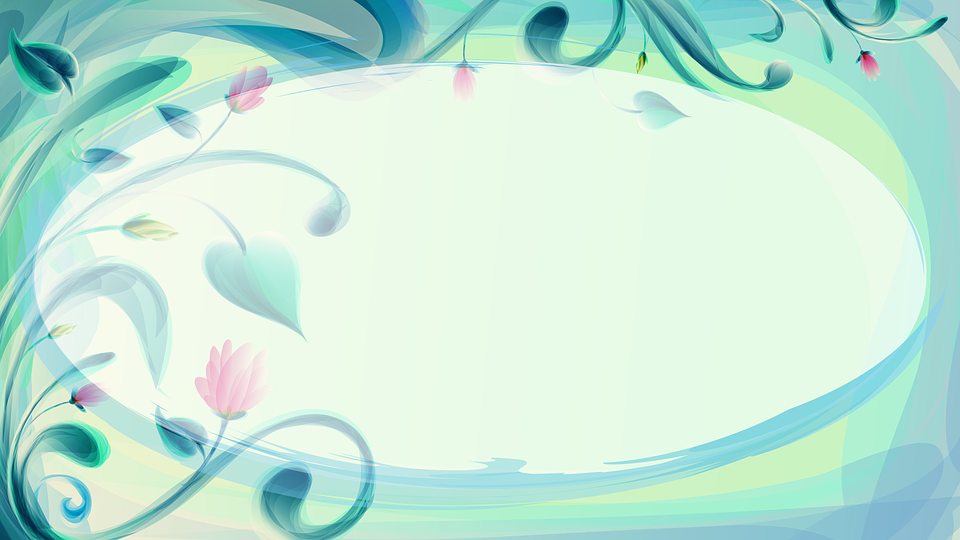 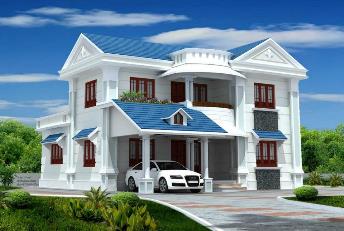 বাড়ির কাজ
তোমার খাতায় 
  কম্পিউটার দিয়ে 
    করা হয় এমন পাঁচটি
	কাজের নাম লিখে আনবে
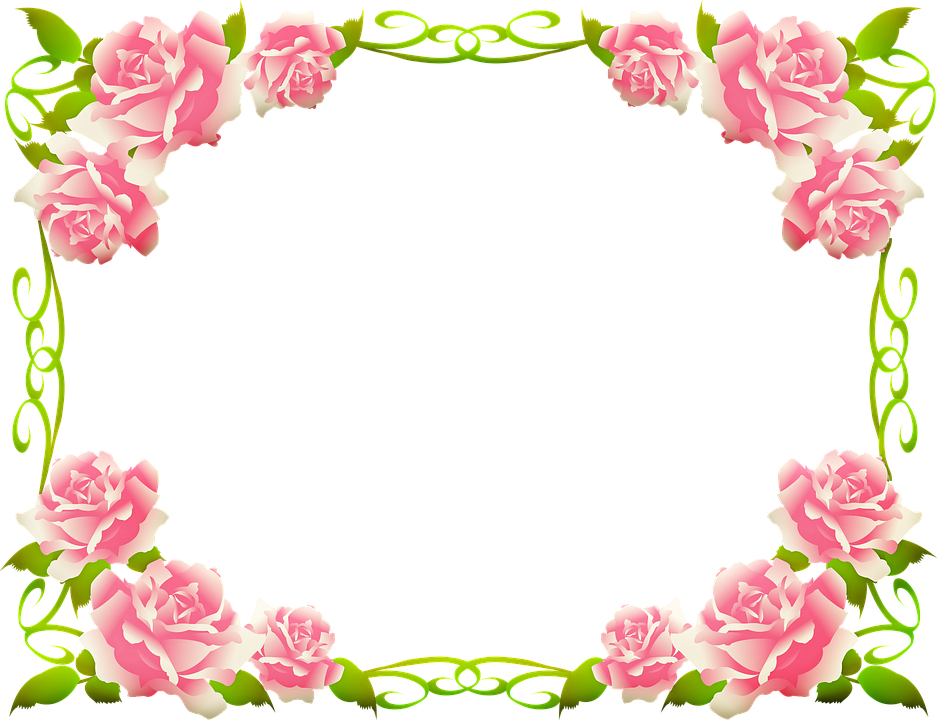 সবাইকে
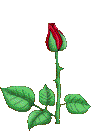 অনেক
অনেক
ধন্যবাদ